FASHION
简约  室内设计
用户可以在投影仪或者计算机上进行演示，也可以将演示文稿打印出来，制作成胶片，以便应用到更广泛的领域中。利用Microsoft Office PowerPoint不仅可以创建演示文稿用户可以在投影仪或者计算机上进行演示，也可以将演示文稿打印出来，制作成胶片，以便应用到更广泛的领域中。利用Microsoft Office PowerPoint不仅可以创建演示文稿
04 请输入标题
03 请输入标题
01 请输入标题
02 请输入标题
CONTENT
www.website.com
PART ONE
Awesome
Your Subtitle Here
Lollipop lemon drops lollipop muffin, I love pastry jelly biscuit. Halvah I love cake tiramisu jelly-o pudding donut I love. Macaroon pudding liquorice icing candy canes. Chupa chups powder danish topping bonbon cupcake chupa chups. Macaroon carrot cake I love. Cotton candy I love I love.
FASHION PORTFOLIO FOR THREE
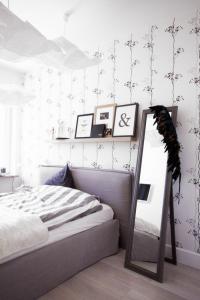 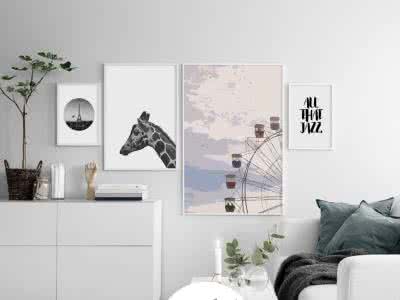 FASHION
PORTFOLIO 
POWERPOINT
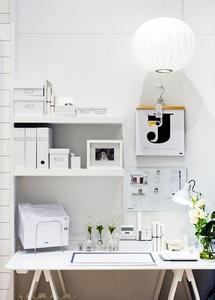 Style popular index
Some people insist that only today and tomorrow matter. But how much poorer we would be if we really lived by that rule! So much of what we do today is frivolous and futile and soon forgotten. So much of what we hope to do tomorrow never happens.
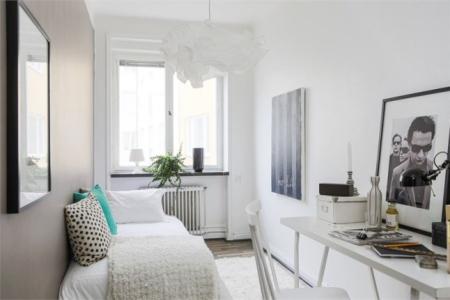 Lorem ipsum doloror amet consectetur adipisicing elit sed do eiusmod tempor
点击添加标题
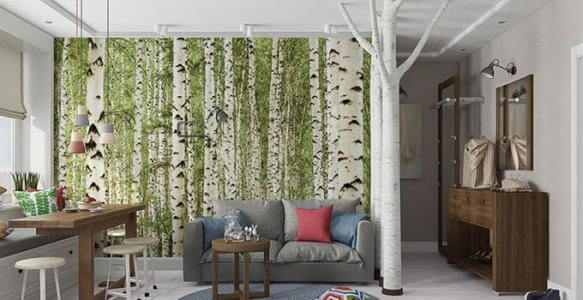 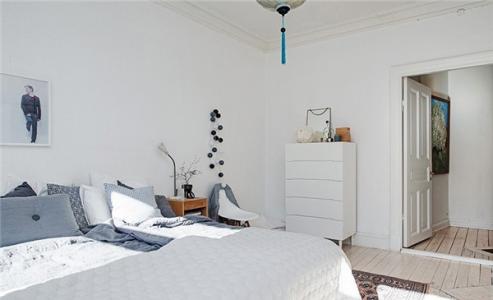 Lorem ipsum doloror amet consectetur adipisicing elit sed do eiusmod tempor
Lorem ipsum doloror amet consectetur adipisicing elit sed do eius
LOREM IPSUM DOLOR SIT AMET
LOREM IPSUM DOLOR SIT AMET
LOREM IPSUM DOLOR SIT AMET
点击此处添加标题
Lorem ipsum doloror amet consectetur adipisicing elit sed do eiusmod temporLorem ipsum
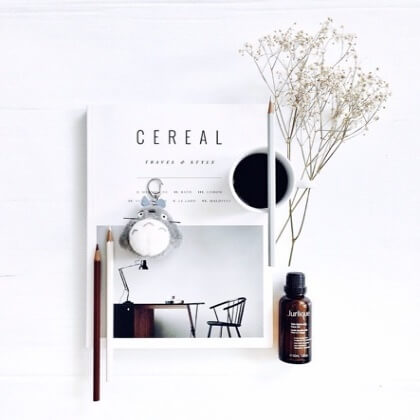 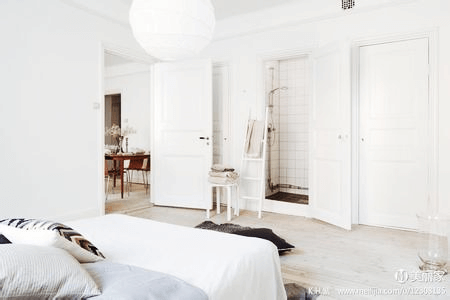 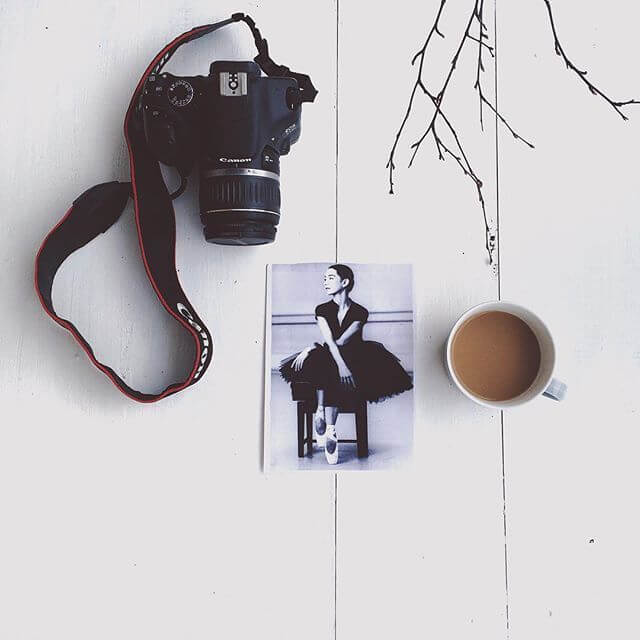 ADD  TITLE  HERE
ADD  TITLE  HERE
ADD  TITLE  HERE
Lorem ipsum doloror amet consectetur adipisicing elit sed do eius
Lorem ipsum doloror amet consectetur
Lorem ipsum doloror amet consectetur
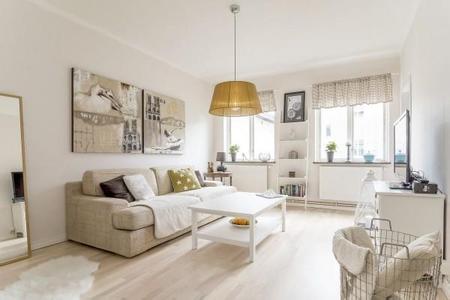 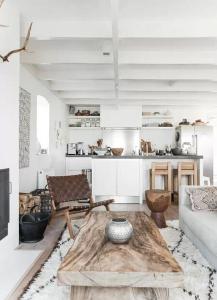 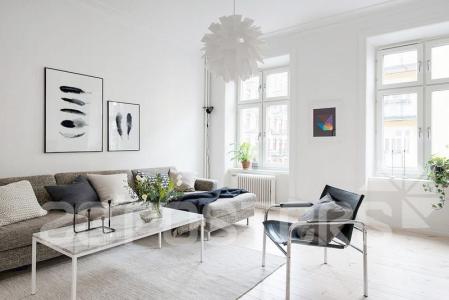 ADD  TITLE  HERE
ADD  TITLE  HERE
Lorem ipsum doloror amet consectetur
Lorem ipsum doloror amet consectetur
PART TWO
Awesome
Your Subtitle Here
Lollipop lemon drops lollipop muffin, I love pastry jelly biscuit. Halvah I love cake tiramisu jelly-o pudding donut I love. Macaroon pudding liquorice icing candy canes. Chupa chups powder danish topping bonbon cupcake chupa chups. Macaroon carrot cake I love. Cotton candy I love I love.
FASHION PORTFOLIO FOR TWO
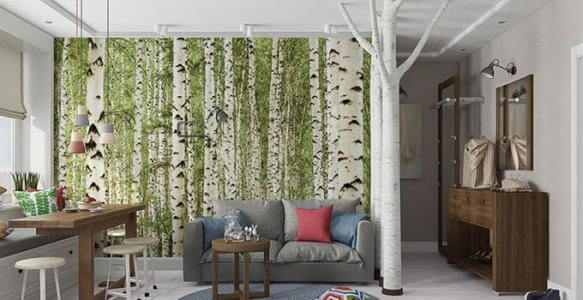 FASHION
PORTFOLIO 
POWERPOINT
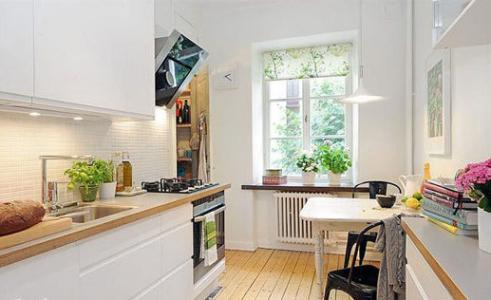 I’m obviously a big proponent of positive thinking as the best way to achieve your goals, but it turns out that it can lead to happiness too.
But it turns out that it can lead to happiness. Optimism and self-esteem are some of the best indicators of people who lead happy lives. Happy people feel empowered, in control of their lives, and have a positive outlook on life.
点击添加标题
Lorem ipsum doloror amet consectetur adipisicing elit sed do eius
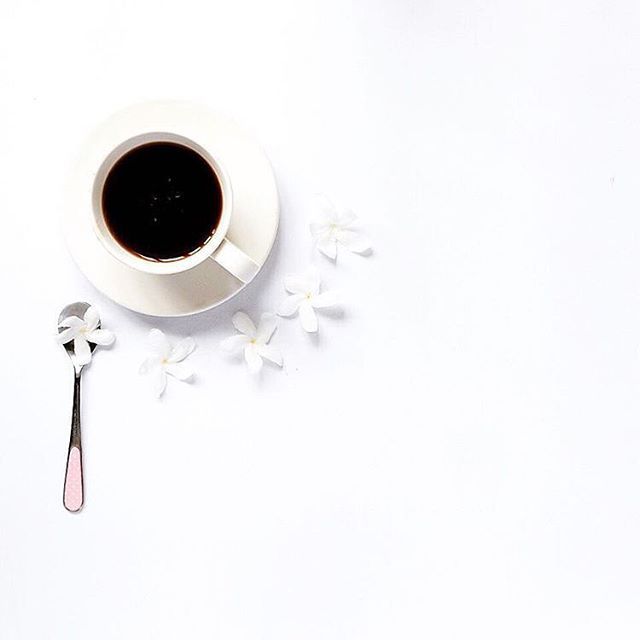 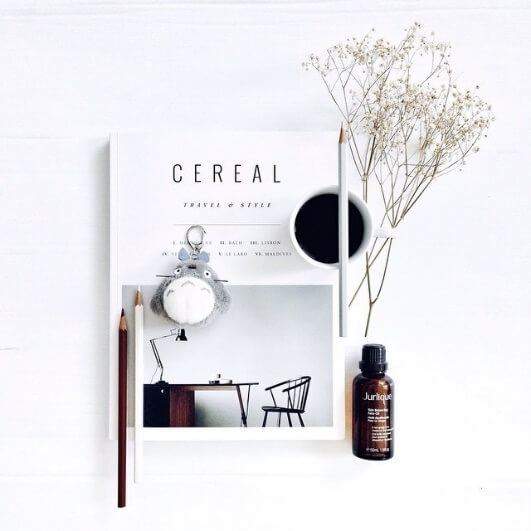 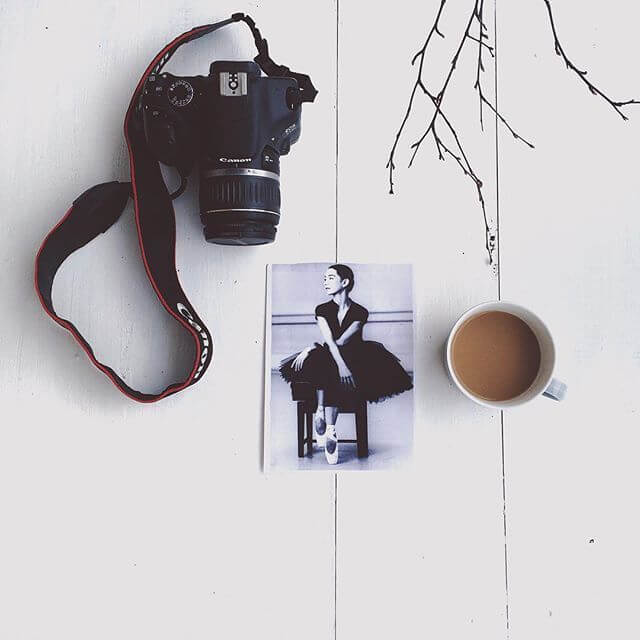 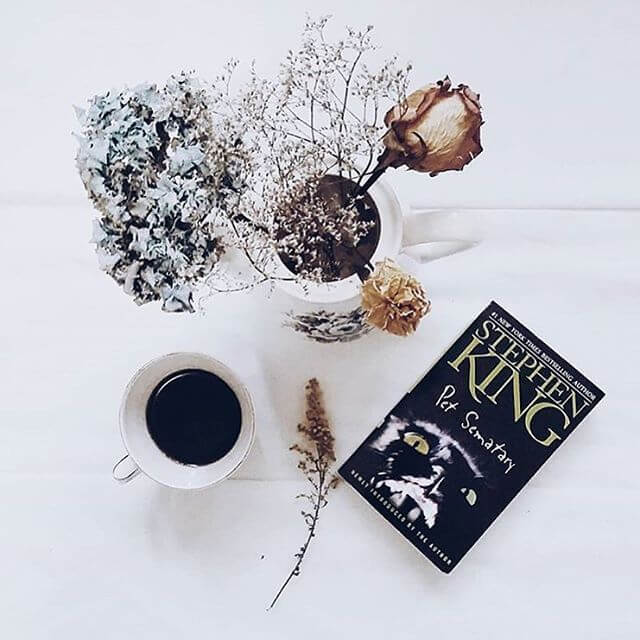 TITLE
TITLE
TITLE
TITLE
Lorem ipsum doloror amet con
Lorem ipsum doloror amet con
Lorem ipsum doloror amet con
Lorem ipsum doloror amet con
FASHION PORTFOLIO FOR THREE
THE SECRETS TO HAPPINESS
Positive thinking. I’m obviously a big proponent of positive thinking as the best way to achieve your goals, but it turns out that it can lead to happiness too. Optimism and self-esteem are some of the best indicators of people who lead happy lives.
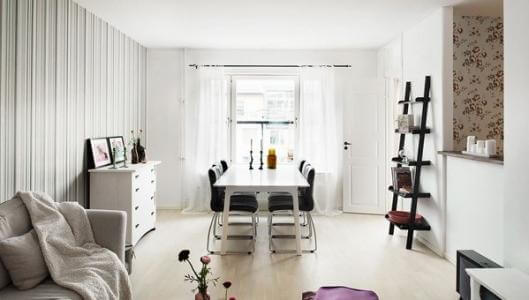 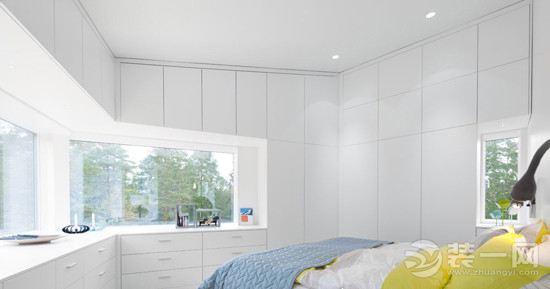 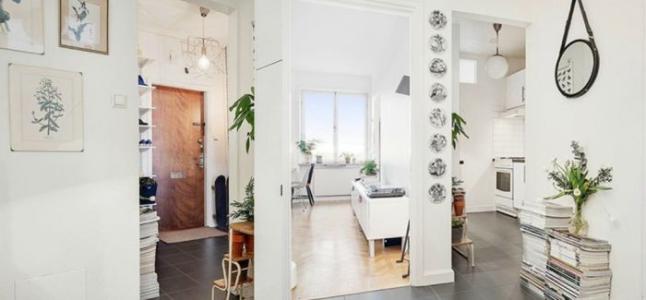 1
2
3
Design style
Design style
Design style
But all sunshine without shade, all pleasure without pain, is not life at all. Take the lot of the happiest - it
But all sunshine without shade, all pleasure without pain, is not life at all. Take the lot of the happiest - it
But all sunshine without shade, all pleasure without pain, is not life at all. Take the lot of the happiest - it
But all sunshine without shade, all pleasure without pain.
But all sunshine without shade, all pleasure without pain.
But all sunshine without shade, all pleasure without pain.
此部分内容作为文字排版占位显示（建议使用主题字体）
2014
2015
此部分内容作为文字排版占位显示（建议使用主题字体）
此部分内容作为文字排版占位显示（建议使用主题字体）
2016
Click here to add a title
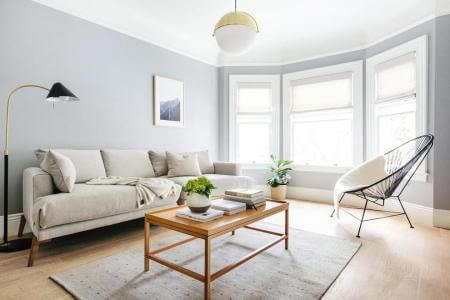 The second part
Some people insist that only today and tomorrow matter. But how much poorer we would be if we really lived by that rule! So much of what we do today is frivolous and futile and soon forgotten. So much of what we hope to do tomorrow never happens.
此部分内容作为文字排版占位显示（建议使用主题字体）
2014
2015
2015
此部分内容作为文字排版占位显示（建议使用主题字体）
此部分内容作为文字排版占位显示（建议使用主题字体）
PART THREE
Awesome
Your Subtitle Here
Lollipop lemon drops lollipop muffin, I love pastry jelly biscuit. Halvah I love cake tiramisu jelly-o pudding donut I love. Macaroon pudding liquorice icing candy canes. Chupa chups powder danish topping bonbon cupcake chupa chups. Macaroon carrot cake I love. Cotton candy I love I love.
此部分内容作为文字排版占位显示（建议使用主题字体）
标题文本预设
此部分内容作为文字排版占位显示（建议使用主题字体）
此部分内容作为文字排版占位显示（建议使用主题字体）如需更改请在（设置形状格式）菜单下（文本选项）中调整
此部分内容作为文字排版占位显示（建议使用主题字体）

此部分内容作为文字排版占位显示（建议使用主题字体）

点此替换文本
I love you more than I've ever loved any woman. And I've waited longer for you than I've waited for any woman.

I love you more than I've ever loved any woman. And I've waited longer for you than I've waited for any woman.I love you more than I've ever loved any woman. And I've waited longer for you than I've waited for any woman.
ADD  THE  TITLE  HERE
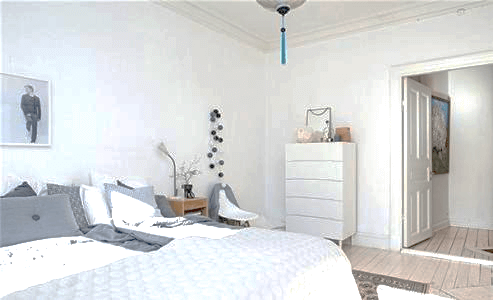 Lorem ipsum doloror amet consectetur adipisicing elit sed do eiusmod tempor
Lorem ipsum doloror amet consectetur adipisicing elit sed do eiusmod tempor
PART FOUR
Awesome
Your Subtitle Here
Lollipop lemon drops lollipop muffin, I love pastry jelly biscuit. Halvah I love cake tiramisu jelly-o pudding donut I love. Macaroon pudding liquorice icing candy canes. Chupa chups powder danish topping bonbon cupcake chupa chups. Macaroon carrot cake I love. Cotton candy I love I love.
项目简介
市场前景
产品计划
预算报告
点击添加标题
Lorem ipsum doloror amet consectetur adipisicing elit sed do eiusmod
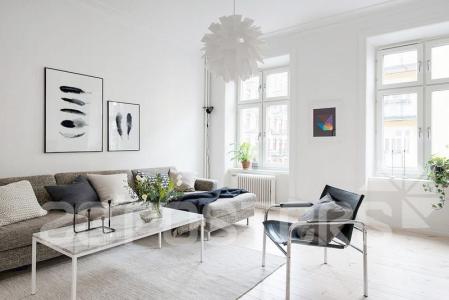 Lorem ipsum doloror amet consectetur adipisicing elit sed do eiusmod temporLorem ipsum
ADD YOUR TEXT HERE
汇报人：萌萌队
Lorem ipsum doloror amet consectetur adipisicing elit sed do eiusmod temporLorem ipsum
点此替换文本
I love you more than I've ever loved any woman. And I've waited longer for you than I've waited for any woman.I love you more than I've ever loved any woman. And I've waited longer for you than I've waited for any woman.
I love you more than I've ever loved any woman. And I've waited longer for you than I've waited for any woman.I love you more than I've ever loved any woman. And I've waited longer for you than I've waited for any woman.
I love you more than I've ever loved any woman. And I've waited longer for you than I've waited for any woman.I love you more than I've ever loved any woman. And I've waited longer for you than I've waited for any woman.
I love you more than I've ever loved any woman. And I've waited longer for you than I've waited for any woman.I love you more than I've ever loved any woman. And I've waited longer for you than I've waited for any woman.
FASHION PORTFOLIO FOR THREE
Page 01
Pictures say a million words
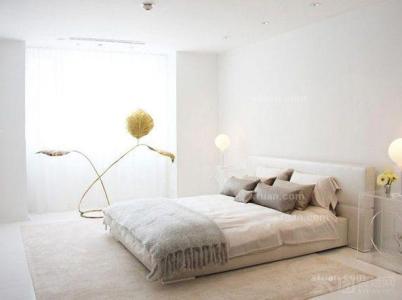 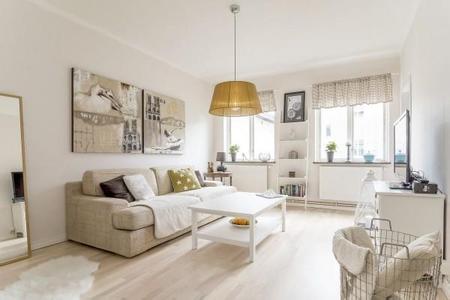 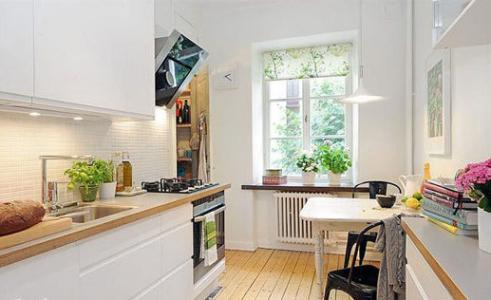 Lorem Ipsum has been the industry's standard dummy text ever since the 1500s. Fusce som libero topi sombrero bikinan meksiko when an unknown printer took a galley of type and scrambled it to make a type specimen book.
READY TO SUCCESS

Proactively customize highly efficient results whereas functional action items Proactively customize highly efficient results whereas functional action items
READY TO CREATIVE

Proactively customize highly efficient results whereas functional action items Proactively customize highly efficient results whereas functional action items
READY TO BUSINESS

Proactively customize highly efficient results whereas functional action items Proactively customize highly efficient results whereas functional action items
FASHION
谢谢观看
用户可以在投影仪或者计算机上进行演示，也可以将演示文稿打印出来，制作成胶片，以便应用到更广泛的领域中。利用Microsoft Office PowerPoint不仅可以创建演示文稿用户可以在投影仪或者计算机上进行演示，也可以将演示文稿打印出来，制作成胶片，以便应用到更广泛的领域中。利用Microsoft Office PowerPoint不仅可以创建演示文稿
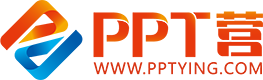 10000+套精品PPT模板全部免费下载
PPT营
www.pptying.com
[Speaker Notes: 模板来自于 https://www.pptying.com    【PPT营】]